Ask an Addiction Specialist
Dr. Bob Weathers
Please Feel Free to Submit Questions
Last Week:The Roots of Addiction
Today:The Way Out of Shame(and Addiction)
Shame Is Primary Root of Addiction
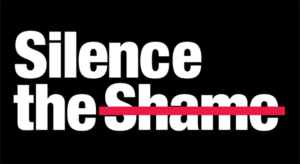 Catch-22:Dilemma with No Way Out, Because of Mutually Conflicting Options
Shame Increases Craving, Which Leads to Relapse, Leading to Further Shame
Exercise:When Did You Resort to Addictive Behavior as Antidote to Shame?
Exercise:Can You Recall Responding to Relapse with Further Shame?
Catch-22:Dilemma with No Way Out, Because of Mutually Conflicting Options
How Do We Put Addiction “On Notice”?
Addiction:Takes Out the Best and Brightest
Our Original Face Before We Were Born
Exercise:Your Original Face?
Addiction:How Do We Externalize the Enemy?
Shame Paralyzes,Good InformationLiberates
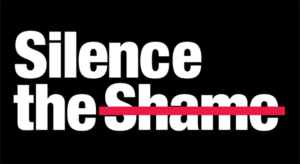 Today:The Way Out of Shame(and Addiction)
Next Week:Getting Clear on How Shame (and Addiction) Share Many Disguises
Any Final Questions?
Thanks for Joining!
Further Resources:www.drbobweathers.com